成都市税务局纳税人学堂高新区分学堂
财税-www.caishui.org
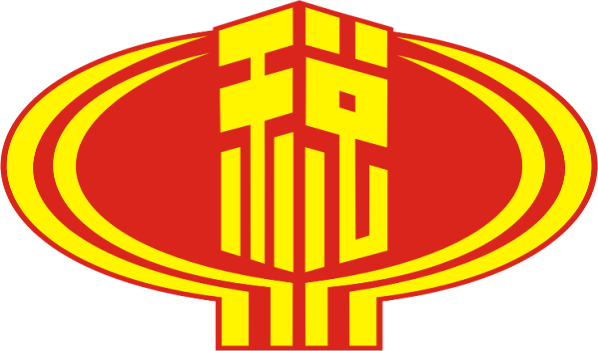 国家税务总局成都高新技术产业开发区税务局
减税降费政策辅导培训会
                                                                                               
                                          财税-www.caishui.org
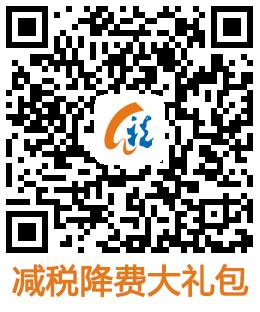 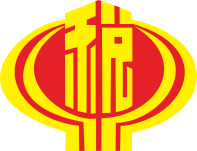 成都税务纳税人学堂     财税-www.caishui.org
“减税降费“税收优惠政策解读 （一）（增值税篇）
主讲人：XXX
课题组组长：
课题组副组长：
课题组成员：
四川省税务局
国家税务总局成都市税务局
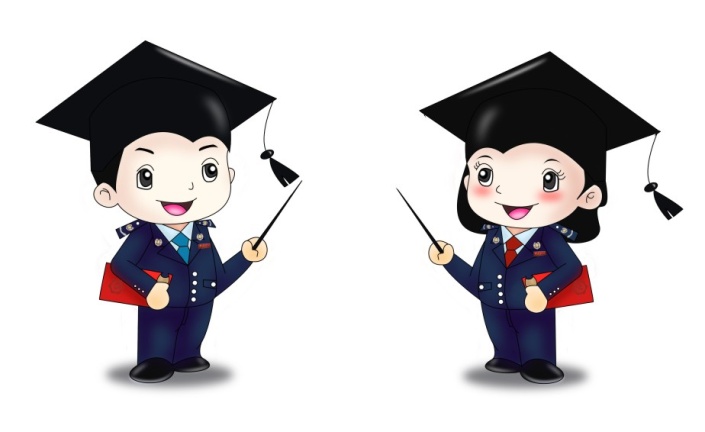 温馨提示：本课件仅用于学习交流，不作为办税依据和实务工作指引；欢迎您提出宝贵意见。
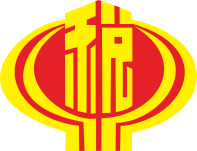 成都税务纳税人学堂
【优惠内容】
政策简介
1
免税范围
2
目   录
CONTENTS
口径解读
3
【享受条件】
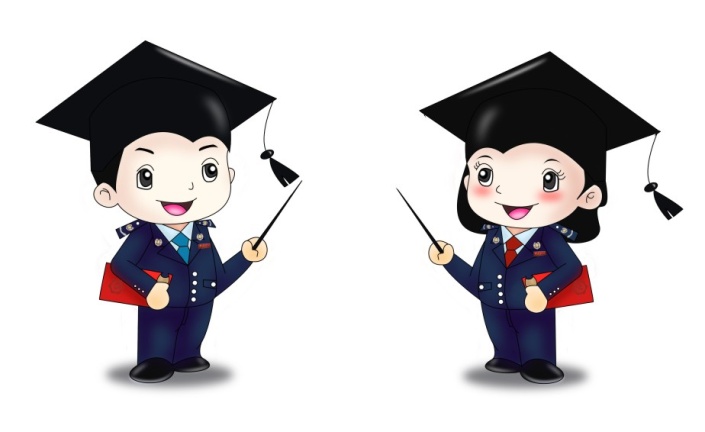 政策简介
政策简介
１．财税〔2019〕13号
２．税总发〔2019〕13号
３．国家税务总局公告2019年第4号
４．国家税务总局公告2019年第8号
５．财税【２０１９】２０号
６．财税【２０１９】２１号
７．财税【２０１９】２２号
8．财税【２０１９】２4号
国家税务总局公告2019年第4号
小规模纳税人
合计月销售额未超过10万元
月
增
值
税
小规模纳税人
合计季销售额未超过30万元
季
免税范围
国家税务总局公告2019年第4号
增
值
税
销售货物、劳务、服务、无形资产取得的销售额
合计月（季）销售额超过10（30）万元，但扣除本期发生的销售不动产的销售额后未超过10（30）万元的
小规模纳税人
销售不动产取得的销售额
征
收
率
免税范围
４号公告口径解读
3
公告明确：纳税人以所有增值税应税销售行为（包括销售货物、劳务、服务、无形资产和不动产）合并计算销售额，判断是否达到免税标准。销售额具体是指，应征增值税不含税销售额（包括3%和5%征收率）、销售使用过的固定资产不含税销售额、免税销售额、出口免税销售额等。
同时，小规模纳税人在扣除本期发生的销售不动产的销售额后仍未超过10万元的，其销售货物、劳务、服务、无形资产取得的销售额，可享受小规模纳税人免税政策。
特别说明：①其他个人按次纳税的起征点标准仍是500元/次；②保险公司代理人比照可以享受小规模纳税人免税政策。
一、关于月（季）销售额的判定
４号公告口径解读
3
一、关于月（季）销售额的判定
例1：A小规模纳税人2019年1月销售货物4万元，提供服务3万元，销售不动产2万元。合计销售额为9（=4+3+2）万元，未超过10万元免税标准，因此，该纳税人销售货物、服务和不动产取得的销售额9万元，可享受小规模纳税人免税政策。
例2：A小规模纳税人2019年1月销售货物4万元，提供服务3万元，销售不动产10万元。合计销售额为17（=4+3+10）万元，剔除销售不动产后的销售额为7(=4+3)万元，因此，该纳税人销售货物和服务相对应的销售额7万元可以享受小规模纳税人免税政策，销售不动产10万元应照章纳税。
４号公告口径解读
3
二、差额征税政策适用问题
公告明确: 适用增值税差额征税政策的，以差额后的余额为销售额，确定其是否可享受小规模纳税人免税政策。
 举例说明: 2019年1月，某建筑业小规模纳税人（按月纳税）取得建筑服务收入20万元，同时向其他建筑企业支付分包款12万元，则该小规模纳税人当月扣除分包款后的销售额为8万元，未超过10万元免税标准，因此，当月可享受小规模纳税人免税政策。
４号公告口径解读
3
三、小规模纳税人纳税期的选择
公告明确:按照固定期限纳税的小规模纳税人可以根据自己的实际经营情况选择实行按月纳税或按季纳税。为确保年度内纳税人的纳税期限相对稳定，同时也明确了一经选择，一个会计年度内不得变更。 （会计年度指：公历1月1日起至12月31日止）
 举例说明:情况1：某小规模纳税人2019年1-3月的销售额分别是5万元、11万元和12万元。如果按月纳税，则只有1月的5万元能够享受免税；如果按季纳税，由于该季度销售额为28万元，全部能享受免税。（该纳税人选择按季纳税能享受更多优惠）
情况2：某小规模纳税人2019年1-3月的销售额分别是8万元、11万元和12万元，如果按月纳税，1月份的8万元能够享受免税，如果按季纳税，由于该季度销售额31万元已超过免税标准，31万元均无法享受免税。（该纳税人选择按月纳税能享受更多优惠）
４号公告口径解读
3
四、其他个人出租不动产的政策适用
公告明确:采取一次性收取租金（包括预收款）形式出租不动产取得的租金收入，可在对应的租赁期内平均分摊，分摊后的月租金收入不超过10万元的，可享受小规模纳税人免税政策。
 问题：其他个人在2018年采取预收款方式出租不动产，一次性取得2019年及以后租赁期的预收租金收入，月均租金超过3万元但未超过10万元的，能否申请退还2019年及以后租赁期对应的增值税税款？
答：不能！纳税人提供租赁服务采取预收款方式的，其纳税义务发生时间为收到预收款的当天。 4号公告自2019年1月1日起执行。
４号公告口径解读
3
五、预缴增值税的税收优惠
公告明确：按照现行规定应当预缴增值税税款的小规模纳税人，凡在预缴地实现的月销售额未超过10万元的，当期无需预缴税款。本公告下发前已经预缴税款的，可以向预缴地主管税务机关申请退还。

适用范围：跨地区提供建筑服务、销售不动产、出租不动产等等
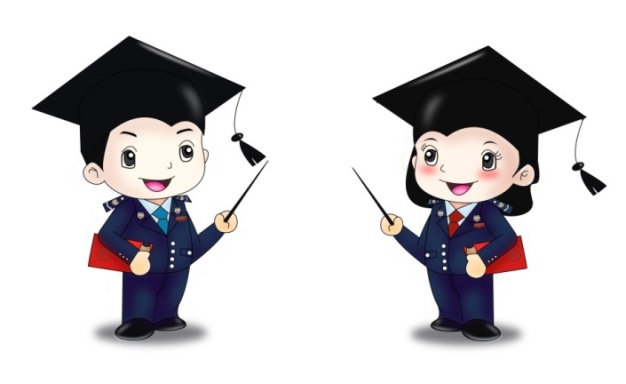 ４号公告口径解读
3
销售不动产
六、销售不动产政策适用问题
公告明确：小规模纳税人中的单位和个体工商户销售不动产，应按其纳税期、公告第六条以及其他现行政策规定确定是否预缴增值税。

公告明确：其他个人销售不动产，继续按照现行政策规定征免增值税。即：如果其他个人销售住房满2年符合免税条件的，仍可继续享受免税；如不符合免税条件，则应照章纳税。
４号公告口径解读
3
七、一般纳税人转登记政策延续并扩围
背景: 2018年，将小规模纳税人标准统一至500万元时，允许此前按照较低标准认定（登记）的一般纳税人，在2018年年底前自愿选择转登记为小规模纳税人。此次减税政策中，该条款2019年延续并扩围使用。
 注意：1.转登记日前连续12个月或者4个季度累计销售额未超过500万元的，包括营改增试点纳税人在内的所有增值税一般纳税人。在2019年12月31日前，可以选择转登记为小规模纳税人。但是，一般纳税人在2019年内只能选择转登记1次。
2.在2018年申请办理过转登记，又登记为一般纳税人的，在2019年仍可选择转登记为小规模纳税人。
3.转登记日前经营期不满12个月或者4个季度的，按照月（季度）平均应税销售额估算累计应税销售额,判断是否超过500万元。
４号公告口径解读
3
八、已缴纳税款并开具专用发票的处理
公告明确：如果小规模纳税人月销售额未超过10万元的，当期因开具增值税专用发票已经缴纳的税款，在增值税专用发票全部联次追回或者按规定开具红字专用发票后，可以向主管税务机关申请退还已缴纳的增值税。

适用范围：纳税人自行开具或申请代开增值税专用发票
４号公告口径解读
3
公告明确：已经使用增值税发票管理系统开具发票的小规模纳税人，在免税标准调整后，月销售额未超过10万元的，可以继续使用现有税控设备开具发票。如果小规模纳税人已经自行开具增值税专用发票，同样可以使用现有税控设备继续开具，并就开具增值税专用发票的销售额计算缴纳增值税。
九、发票开具问题
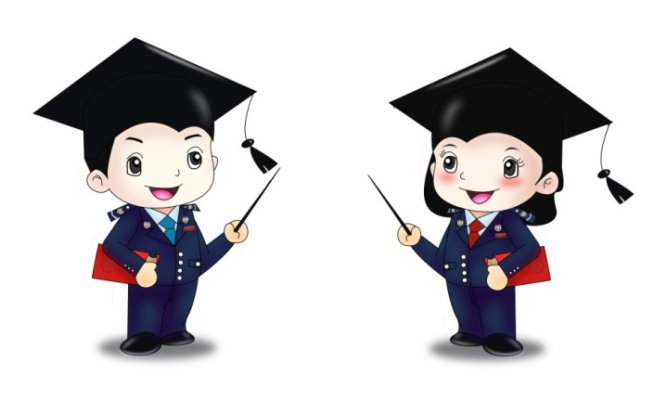 ４号公告口径解读
3
九、发票开具问题
（一）住宿业、鉴证咨询业、建筑业、工业、信息传输、软件和技术服务业小规模纳税人，月销售额超过10万元的，可以根据需要，自行开具增值税专用发票。
（二）特定行业已经自行开具增值税专用发票的小规模纳税人，可以使用增值税发票管理系统继续开具增值税专用发票。
（三）转登记小规模纳税人已经自行开具增值税专用发票的，可以使用增值税发票管理系统继续开具增值税专用发票。
４号公告口径解读
3
十、 2019年1月（季度）涉税事项的追溯的处理
考虑到免税文件下发时间晚于免税政策开始执行的时间（2019年1月1日），为确保小规模纳税人足额享受10万元免税政策，公告对小规模纳税人2019年第一个税款所属期已缴纳税款的追溯处理问题进行了明确，即小规模纳税人2019年1月份销售额未超过10万元（第1季度未超过30万元）的，当期因代开普通发票已经缴纳的税款，可以在办理纳税申报时向主管税务机关申请退还或抵减以后月份（季度）应纳增值税税款。
８号公告口径解读
一、扩大小规模纳税人自行开具增值税专用发票试点范围
８号公告口径解读
二、扩大取消增值税发票认证的纳税人范围
财税[2019]20号口径解读
一、《营业税改征增值税试点过渡政策的规定》（财税〔2016〕36 号印发）第一条第（二）项中的养老机构，包括依照《中华人民共和国老年人权益保障法》依法办理登记，并向民政部门备案的为老年人提供集中居住和照料服务的各类养老机构。
二、自2019年2月1日至2020年12月31日，医疗机构接受其他医疗机构委托，按照不高于地（市）级以上价格主管部门会同同级卫生主管部门及其他相关部门制定的医疗服务指导价格（包括政府指导价和按照规定由供需双方协商确定的价格等），提供《全国医疗服务价格项目规范》所列的各项服务，可适用《营业税改征增值税试点过渡政策的规定》（财税〔2016〕36 号印发）第一条第（七）项规定的免征增值税政策。
财税[2019]20号口径解读
三、自2019年2月1日至2020年12月31日，对企业集团内单位（含企业集团）之间的资金无偿借贷行为，免征增值税。

2018.8
《国务院关于取消一批行政许可等事项的决定》(国发[2018]28号)规定，取消企业集团核准登记。
《国家市场监督管理总局关于做好取消企业集团核准登记等4项行政许可等事项衔接工作的通知》（国市监企注[2018]139号）规定，不再单独登记企业集团，不再核发《企业集团登记证》。

企业集团：
1.《企业集团证书》
2. 取消企业集团核准登记后，集团母公司应当将企业集团名称及集团成员信息通过国家企业信用信息公示系统的“集团母公司公示”栏目向社会公示。
财税[2019]20号口径解读
四、保险公司开办一年期以上返还性人身保险产品，按照以下规定执行：
    （一）保险公司开办一年期以上返还性人身保险产品，在保险监管部门出具备案回执或批复文件前依法取得的保费收入,属于《财政部 国家税务总局关于一年期以上返还性人身保险产品营业税免税政策的通知》（财税〔2015〕86号)第一条、《营业税改征增值税试点过渡政策的规定》（财税〔2016〕36 号印发）第一条第（二十一）项规定的保费收入。
   （二）保险公司符合财税〔2015〕86号第一条、第二条规定免税条件，且未列入财政部、税务总局发布的免征营业税名单的，可向主管税务机关办理备案手续。 
   （三）保险公司开办一年期以上返还性人身保险产品，在列入财政部和税务总局发布的免征营业税名单或办理免税备案手续后，此前已缴纳营业税中尚未抵减或退还的部分，可抵减以后月份应缴纳的增值税。
财税[2019]21号口径解读
关于进一步扶持自主就业退役士兵创业就业有关税收政策的通知
财税[2019]21号口径解读
关于进一步扶持自主就业退役士兵创业就业有关税收政策的通知
财税[2019]22号口径解读
关于进一步支持和促进重点群体创业就业有关税收政策的通知
财税[2019]22号口径解读
关于进一步支持和促进重点群体创业就业有关税收政策的通知
财税[2019]24号
财政部 海关总署 税务总局 药监局 关于罕见病药品增值税政策的通知
各省、自治区、直辖市、计划单列市财政厅（局），新疆生产建设兵团财政局，海关总署广东分署、各直属海关，国家税务总局各省、自治区、直辖市、计划单列市税务局：
　　为鼓励罕见病制药产业发展，降低患者用药成本，现将罕见病药品增值税政策通知如下：
　　一、自2019年3月1日起，增值税一般纳税人生产销售和批发、零售罕见病药品，可选择按照简易办法依照3%征收率计算缴纳增值税。上述纳税人选择简易办法计算缴纳增值税后，36个月内不得变更。
　　二、自2019年3月1日起，对进口罕见病药品，减按3%征收进口环节增值税。
　　三、纳税人应单独核算罕见病药品的销售额。未单独核算的，不得适用本通知第一条规定的简易征收政策。
　　四、本通知所称罕见病药品，是指经国家药品监督管理部门批准注册的罕见病药品制剂及原料药。罕见病药品清单（第一批）见附件。罕见病药品范围实行动态调整，由财政部、海关总署、税务总局、药监局根据变化情况适时明确。
。
2019政府工作报告
深化增值税改革，将制造业等行业现行16%的税率降至13%，将交通运输业、建筑业等行业现行10%的税率降至9%，确保主要行业税负明显降低;保持6%一档的税率不变，但通过采取对生产、生活性服务业增加税收抵扣等配套措施，确保所有行业税负只减不增，继续向推进税率三档并两档、税制简化方向迈进。
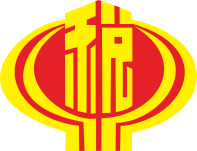 成都税务纳税人学堂
本篇结束
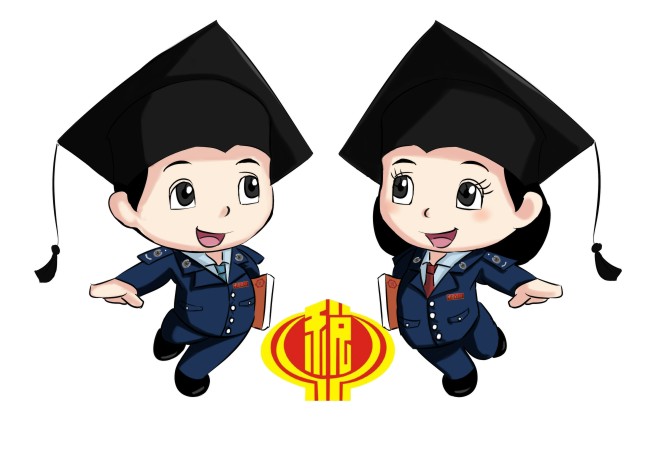 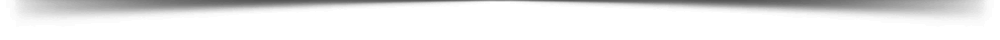 温馨提示：本课件仅用于学习交流，不作为办税依据和实务工作指引；欢迎您提出宝贵意见。
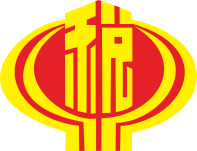 成都税务纳税人学堂   财税-www.caishui.org
“减税降费“税收优惠政策解读 （一）
                        （企业所得税篇）
主讲人：XXX
课题组组长：
课题组副组长：
课题组成员：
四川省税务局
国家税务总局成都市税务局
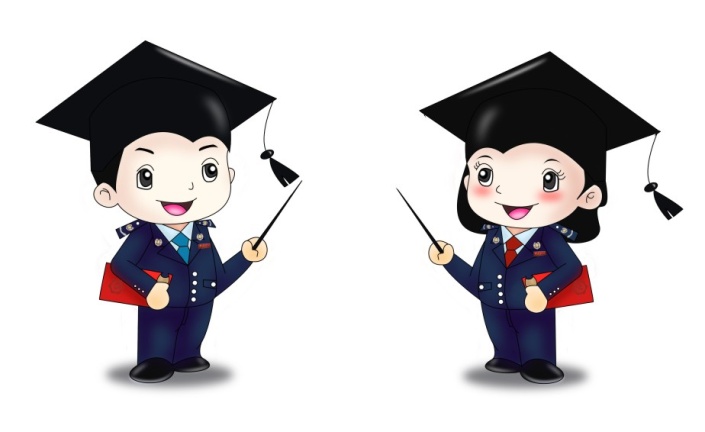 温馨提示：本课件仅用于学习交流，不作为办税依据和实务工作指引；欢迎您提出宝贵意见。
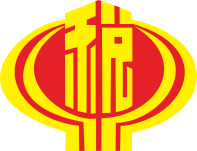 成都税务纳税人学堂
全面掌握政策要义
此次出台的小型微利企业所得税优惠政策：
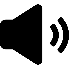 2
1
引入超额累进计算方法，加大了企业所得税减税优惠力度。
放宽小型微利企业标准，扩大了小型微利企业优惠覆盖面。
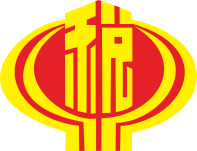 成都税务纳税人学堂
1.放宽小型微利企业标准
此次减税降费政策突出普惠性实质性降税。在企业所得税减税优惠政策中，进一步放宽享受优惠的小型微利企业标准，与工业和信息化部等四部委小微企业标准高值衔接。
5000 万元
300 万元
300 人
现规定上限
原规定上限
工业企业100人
其他企业
80人
工业企业
3000万元
其他企业
1000万元
100万元
〇 从业人数
〇 年应纳税所得额
〇 资产总额
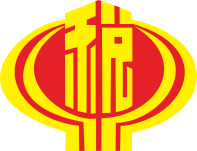 成都税务纳税人学堂
2.引入超额累进计算方法
以 前
现 在
对年应纳税所得额不超过100万元的小型微利企业，减按50%计入应纳税所得额，并按20%优惠税率计算缴纳企业所得税
对年应纳税所得额不超过300万元的小型微利企业，按应纳税所得额分为两段计算：
对年应纳税所得额不超过100万元的部分，减按25%计入应纳税所得额，并按20%优惠税率计算缴纳企业所得税
实际税负
实际税负
实际税负
5%
10%
10%
对年应纳税所得额超过100万元但不超过300万元的部分，减按50%计入应纳税所得额，并按20%优惠税率计算缴纳企业所得税
2
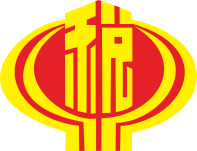 成都税务纳税人学堂
?
举个例子
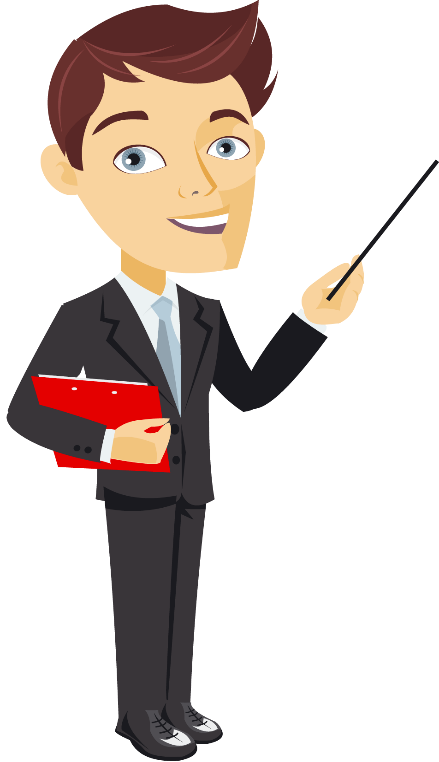 假设一个企业年应纳税所得额为300万元，此前不在小型微利企业范围之内，需要按25%的法定税率缴纳企业所得税75万元
300 × 25% ＝ 75 万元
按照新出台的优惠政策，如果其从业人数和资产总额符合条件，仅需缴纳企业所得税25万元
100×25%×20% ＋ 200×50%×20%＝25 万元
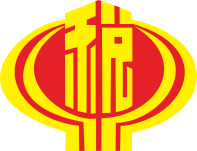 成都税务纳税人学堂
小 结
覆盖更广泛
标准更统一
判断更简单
减税更优惠
历史沿革
[Speaker Notes: 对从业人数和资产总额的判断不再区分工业企业和其他企业适用不同认定标准，统一为从业人数不超过300人、资产总额不超过5000万元；
企业预缴申报享受优惠的判断不再结合上一个纳税年度是否为小型微企业的情况，直接按当年度截止本期末的应纳税所得额、从业人数、资产总额来判断是否为小型微利企业；
计算小型微利企业所得税减免税时引入超额累进计算方法，对年应纳税所得额不超过100万元的部分，减按25%计入应纳税所得额，超过100万元但不超过300万元的部分，减按50%计入应纳税所得额，再按20%优惠税率计算缴纳企业所得税。]
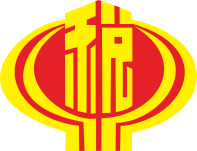 成都税务纳税人学堂
注意
提示：
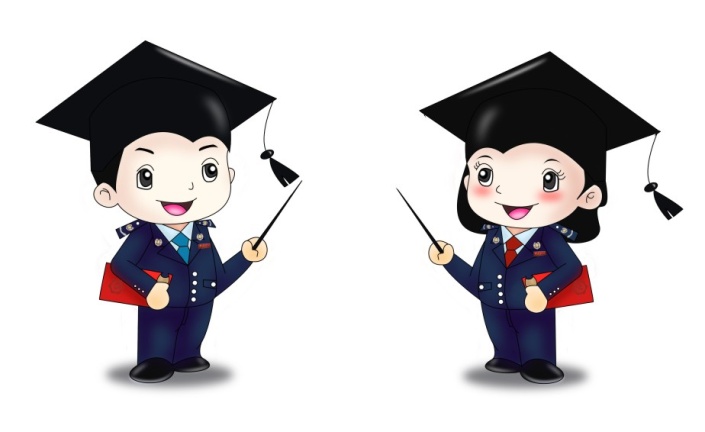 1、调整后的优惠政策自2019年1月1日至2021年12月31日实施；
2、小型微利企业无论按查账征收方式或核定征收方式缴纳企业所  得税，均可享受调整后优惠政策。
3、上一年度总机构为小型微利企业的，分支机构本年不就地预缴税款。
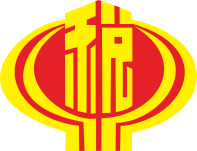 成都税务纳税人学堂
纳税申报操作要点
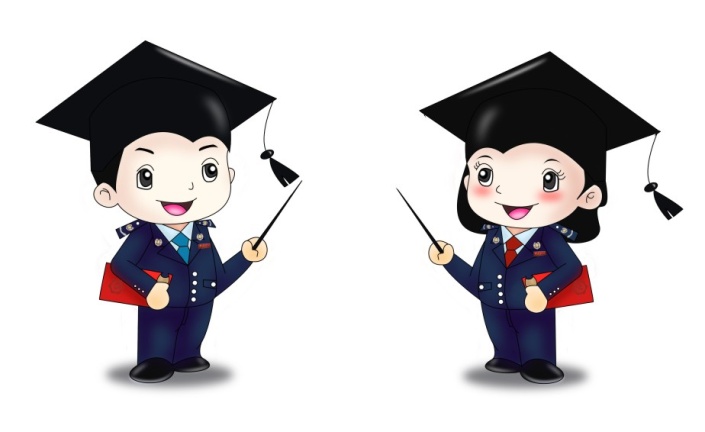 2
1
季度申报
年度申报
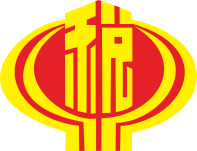 成都税务纳税人学堂
小型微利企业在预缴和汇算清缴企业所得税时，通过填写纳税申报表相关内容，即可享受小型微利企业所得税减免政策，无须审批、无须报送备案资料。
预  缴
按月预缴企业所得数的企业，在当年度4月、7月、10月预缴申报时，如果判断符合小型微利企业条件的，自下一个预缴申报期起调整为按季度预缴申报，一经调整，当年度内不再变更。
299
301
5001
4999
√
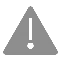 判断小微关键指标  注意填报质量
√
本项下所有项目按季度填报。按月申报的纳税人，在季度最后一个属期的月份填报。实行核定应纳所得税额方式的纳税人仅填报“小型微利企业”选项。
汇算清缴
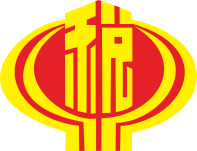 成都税务纳税人学堂
!
季度预缴指标计算
1
2
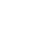 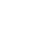 3
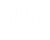 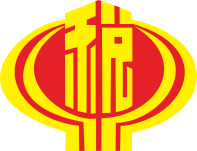 成都税务纳税人学堂
判断及计算示例
是否符合小微企业条件的判断
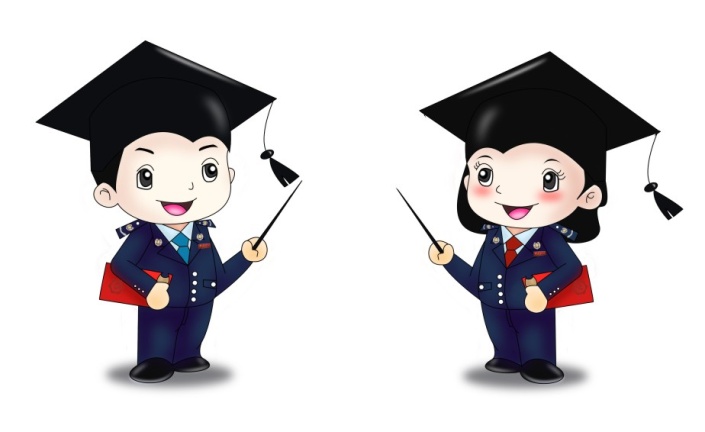 1
2
应纳所得税额及减免所得税额的计算
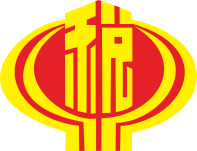 成都税务纳税人学堂
例1：A企业2017年成立，从事国家非限制和禁止行业，2019年各季度的资产总额、从业人数以及累计应纳税所得额情况如下表所示：
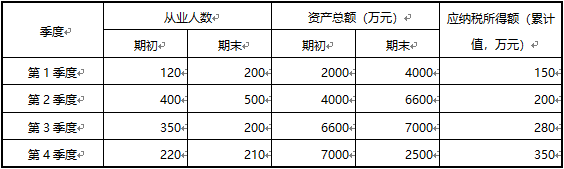 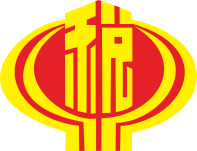 成都税务纳税人学堂
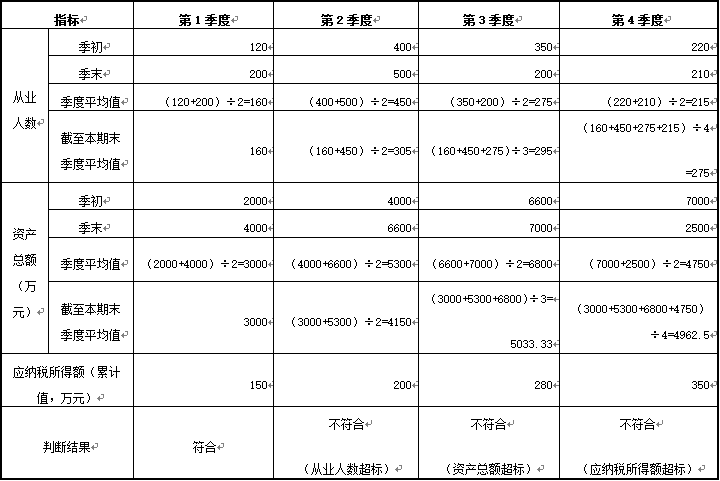 解析：A企业在预缴2019年度企业所得税时，判断是否符合小型微利企业条件的具体过程如下：
成都税成都税务纳税人学堂
务纳税人学堂
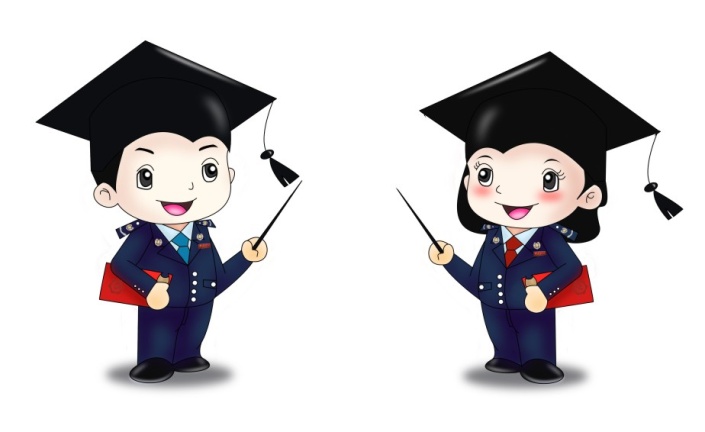 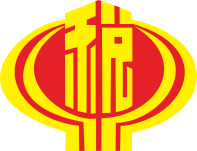 成都税务纳税人学堂
例2：B企业2019年5月成立，从事国家非限制和禁止行业，2019年各季度的资产总额、从业人数以及累计应纳税所得额情况如下表所示：
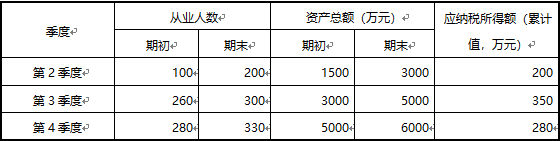 成都税成都税务纳税人学堂
务纳税人学堂
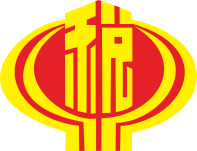 成都税务纳税人学堂
解析：B企业在预缴2019年度企业所得税时，判断是否符合小型微利企业条件的具体过程如下：
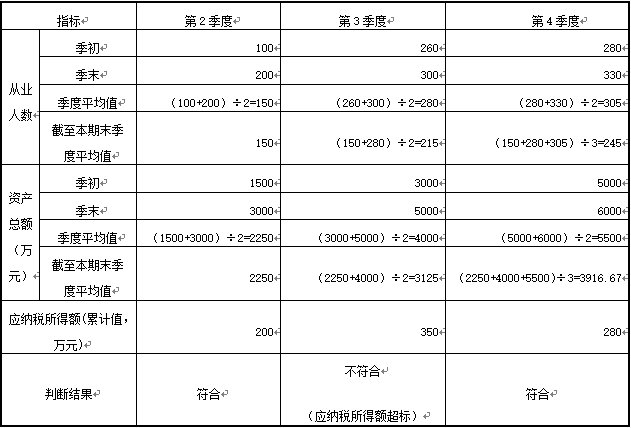 成都税成都税务纳税人学堂
务纳税人学堂
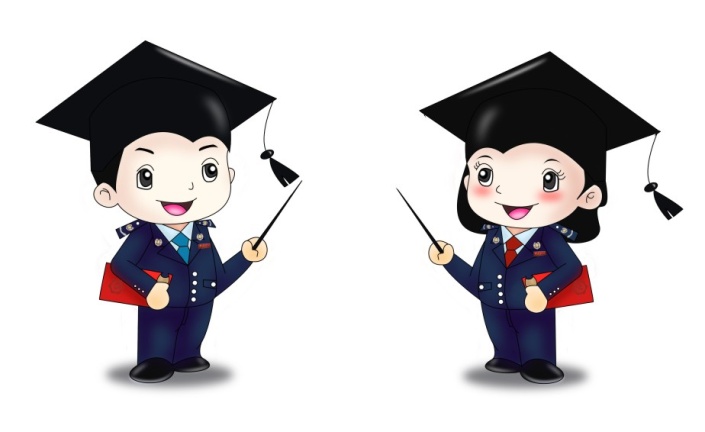 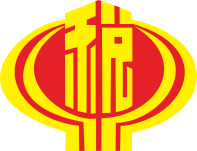 成都税务纳税人学堂
例3：C企业2019年第1季度预缴企业所得税时，经过判断不符合小型微利企业条件，但是此后的第2季度和第3季度预缴企业所得税时，经过判断符合小型微利企业条件。第1季度至第3季度预缴企业所得税时，相应的累计应纳税所得额分别为50万元、100万元、200万元。
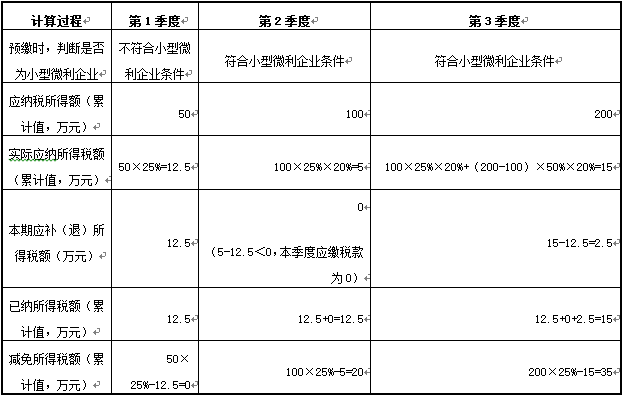 解析：C企业在预缴2019年第1季度至第3季度企业所得税时，实际应纳所得税额和减免税额的计算过程如下：
成都税成都税务纳税人学堂
务纳税人学堂
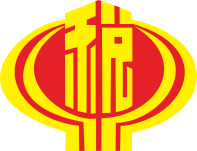 成都税务纳税人学堂
初创科技型企业条件放宽
此次调整进一步扩大了依据《财政部 税务总局关于创业投资企业和天使投资个人有关税收政策的通知》（财税[2018]55号）享受投资抵免的投资对象范围
5000 万元
300 人
与调整后的企业所得税小型微利企业相关标准保持一致
100万元
200人
3000万元
〇 从业人数
〇 资产总额和年销售收入
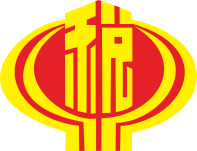 成都税务纳税人学堂
谢  谢
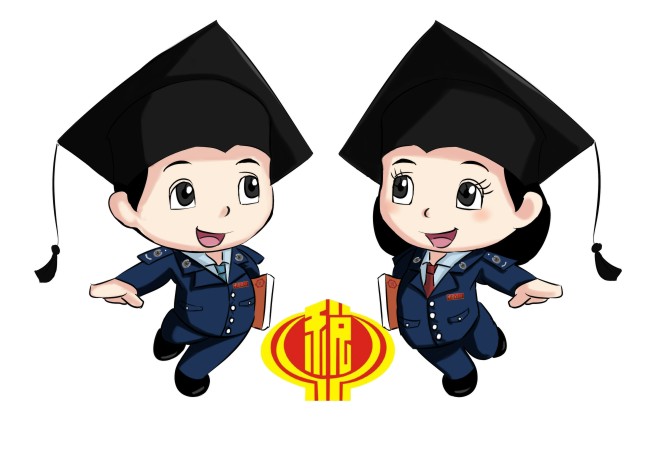 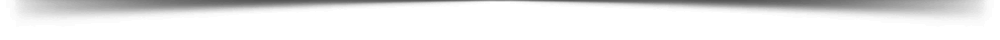 温馨提示：本课件仅用于学习交流，不作为办税依据和实务工作指引；欢迎您提出宝贵意见。
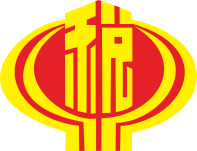 成都税务纳税人学堂
“减税降费“税收优惠政策解读 （一）
                        （国际税篇）
主讲人：XXX
课题组组长：
课题组副组长：
课题组成员：
四川省税务局
国家税务总局成都市税务局
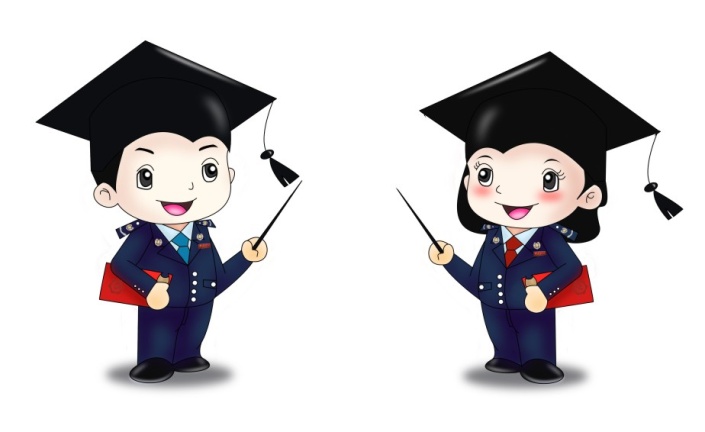 温馨提示：本课件仅用于学习交流，不作为办税依据和实务工作指引；欢迎您提出宝贵意见。
川国税便函【2019】1号
关于明确非居民企业所得税核定征收利润率的通知
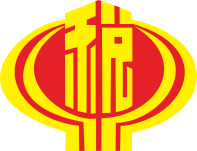 成都税务纳税人学堂
2019年2月1日起，对企业所得税实行核定征收的非居民企业，其核定利润率暂按国家税务总局（国税发【2010】19号）规定标准的最低限执行：
1.承包工程作业、设计和咨询劳务的（30%降至15%）
2.管理服务的，利润率从低为30% （50%降至30%）
3.从事其他劳务或劳务以外经营活动的，利润率不低于15%
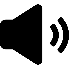 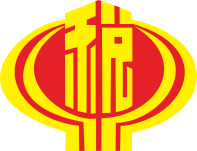 成都税务纳税人学堂
谢  谢
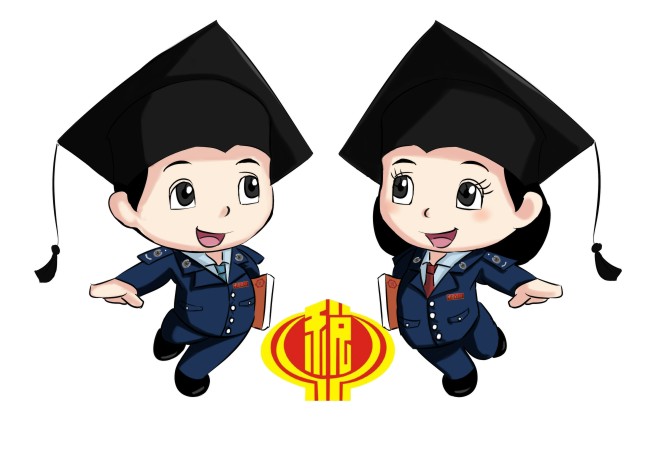 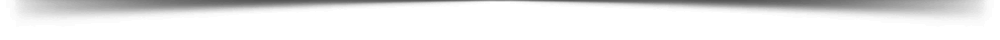 温馨提示：本课件仅用于学习交流，不作为办税依据和实务工作指引；欢迎您提出宝贵意见。
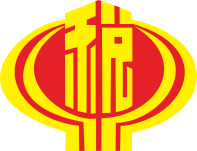 成都税务纳税人学堂
“减税降费“税收优惠政策解读 （一）（财产和行为税及非税收入篇）
主讲人：XXX
课题组组长：
课题组副组长：
课题组成员：
四川省税务局
国家税务总局成都市税务局
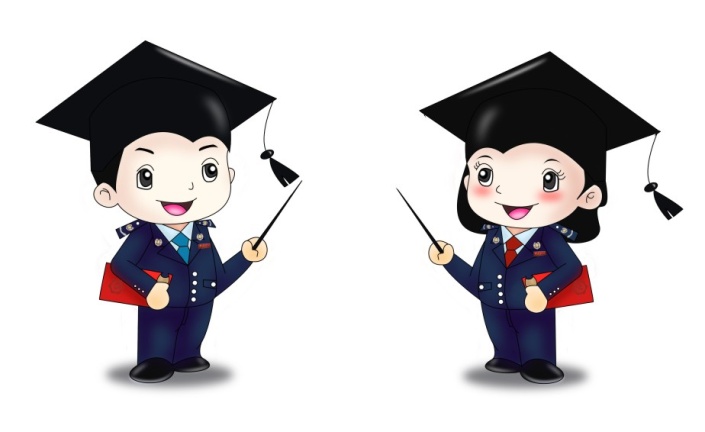 温馨提示：本课件仅用于学习交流，不作为办税依据和实务工作指引；欢迎您提出宝贵意见。
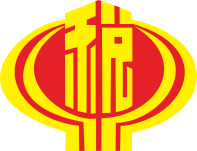 成都税务纳税人学堂
【优惠内容】
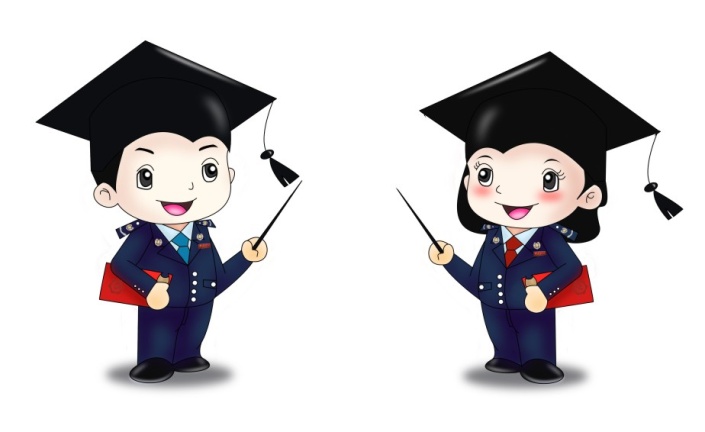 政策篇
【享受条件】
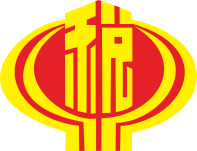 成都税务纳税人学堂
【优惠内容】
《财政部   税务总局  关于实施小微企业普惠性税收减免政策的通知》
（财税〔2019〕13号）
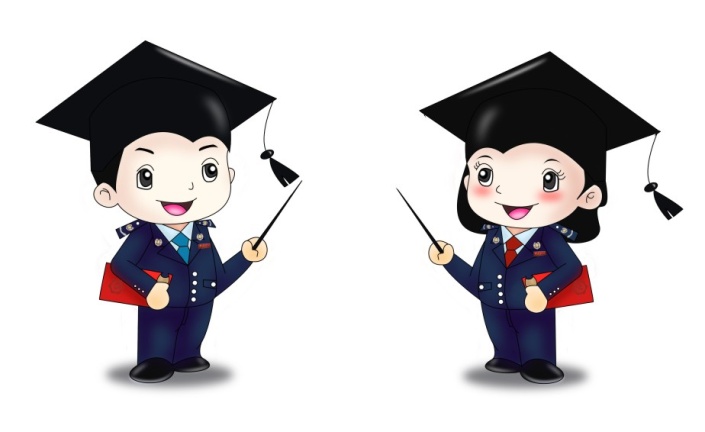 《国家税务总局  关于增值税小规模纳税人地方税种和相关附加减征政策有关征管问题的公告》
（国家税务总局公告2019年第5号）
【享受条件】
《四川省财政厅 国家税务总局四川省税务局  关于增值税小规模纳税人减征相关税费的通知》（川财规〔2019〕1号）
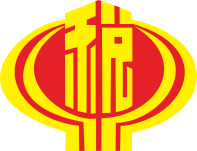 成都税务纳税人学堂
政策内容：
【优惠内容】
自2019年1月1日至2021年12月31日，对我省增值税小规模纳税人按照50%减征资源税（不含水资源税）、城市维护建设税、房产税、城镇土地使用税、印花税（不含证券交易印花税）、耕地占用税和教育费附加、地方教育附加。
增值税小规模纳税人已按规定享受上述税种其他优惠政策的，可叠加享受上述优惠政策。
增值税一般纳税人按规定转登记为小规模纳税人的，自成为小规模纳税人的当月起适用减征优惠。
增值税小规模纳税人按规定登记为一般纳税人的,自一般纳税人生效之日起不再适用减征优惠。
增值税年应税销售额超过小规模纳税人标准应当登记为一般纳税人而未登记，经税务机关通知，逾期仍不办理登记的，自逾期次月起不再适用减征优惠。
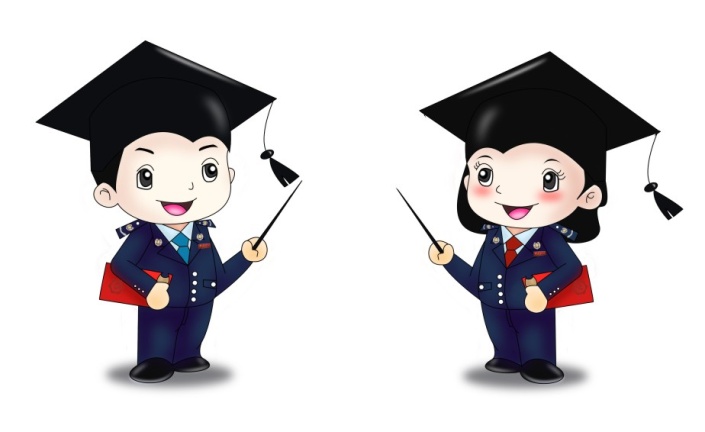 【享受条件】
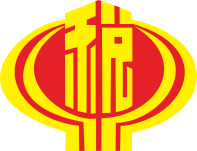 成都税务纳税人学堂
【优惠内容】
耕地
占用税
资源税
非税收入
财产和行为税
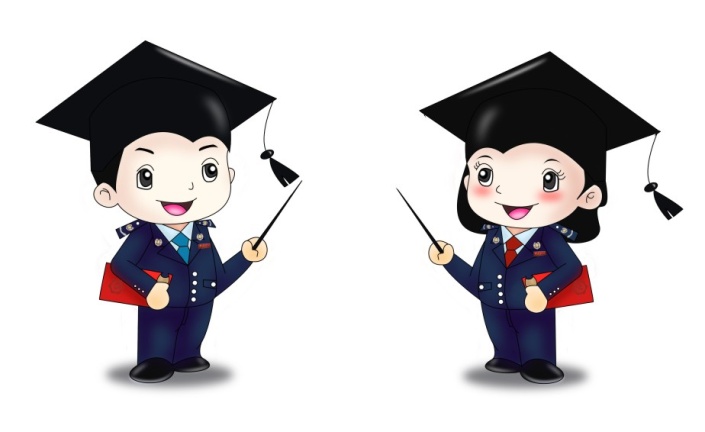 城市维护
建设税
印花税
教育费
附加
地方教育
附加
城镇土地
使用税
减征50%
房产税
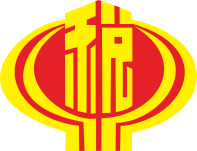 成都税务纳税人学堂
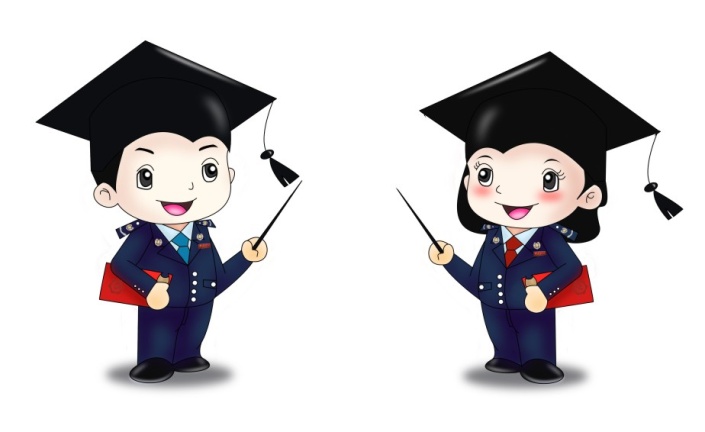 重点提示
02
03
04
01
05
一般纳税人转登记为小规模纳税人的，自成为小规模纳税人的当月起适用减征优惠
可享受优惠政策的纳税主体为增值税小规模纳税人
水资源税及证券交易印花税不享受此优惠政策
优惠政策期限为2019年1月1日至2021年12月31日
存在其他优惠政策的，可叠加享受此优惠政策
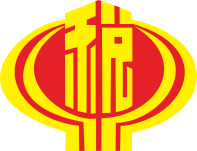 成都税务纳税人学堂
【优惠内容】
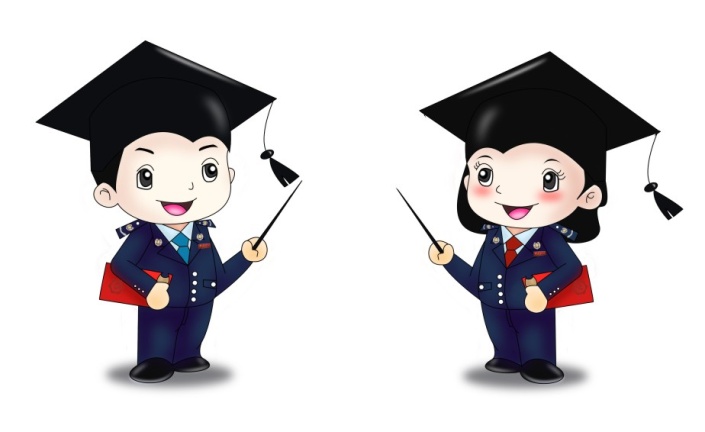 操作篇
【享受条件】
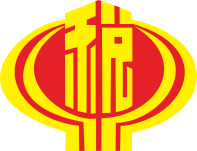 成都税务纳税人学堂
已修订《资源税纳税申报表》《城市维护建设税 教育费附加 地方教育附加申报表》《房产税纳税申报表》《城镇土地使用税纳税申报表》《印花税纳税申报（报告）表》《耕地占用税纳税申报表》，增加增值税小规模纳税人减征优惠申报有关数据项目。
01
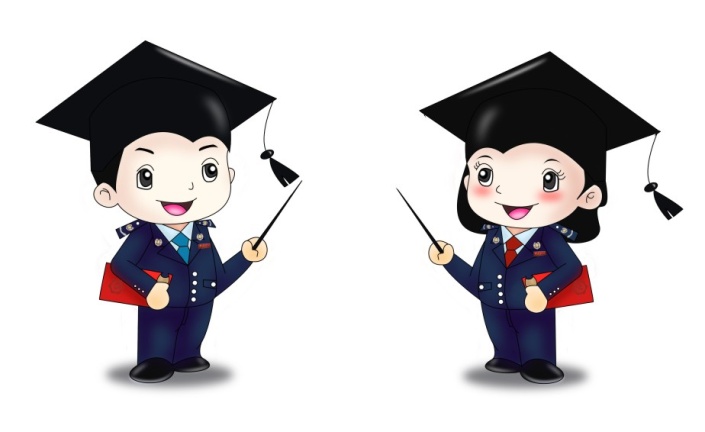 02
纳税人本期适用增值税小规模纳税人减征政策的，申报时均需要在“本期是否适用增值税小规模纳税人减征政策”栏勾选“是”选项，同时需填写“本期增值税小规模纳税人减征额”。
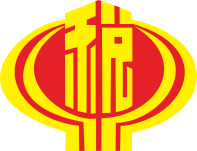 成都税务纳税人学堂
资源税
【优惠内容】
例：A公司是一家开采销售砂石的企业，属于小规模纳税人。2019年1月销售砂石1万立方米，资源税税额标准为3元/立方米，应缴纳多少资源税？如何享受税收优惠？
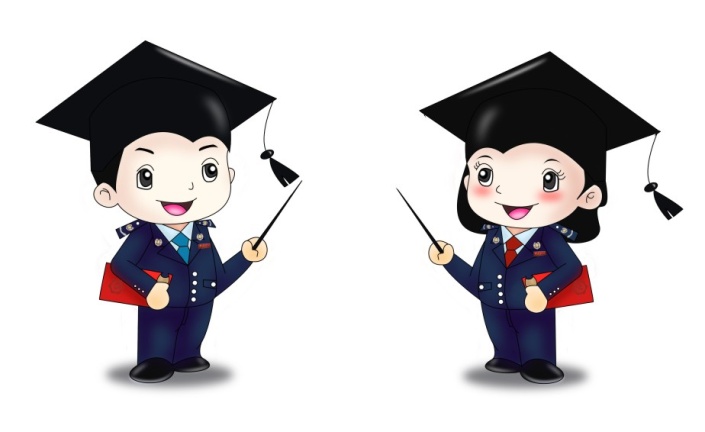 【享受条件】
答：应缴纳的资源税=1×3×50%=1.5（万元）
企业如实填写《资源税纳税申报表》享受优惠。
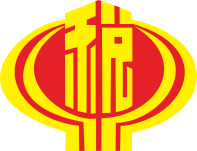 成都税务纳税人学堂
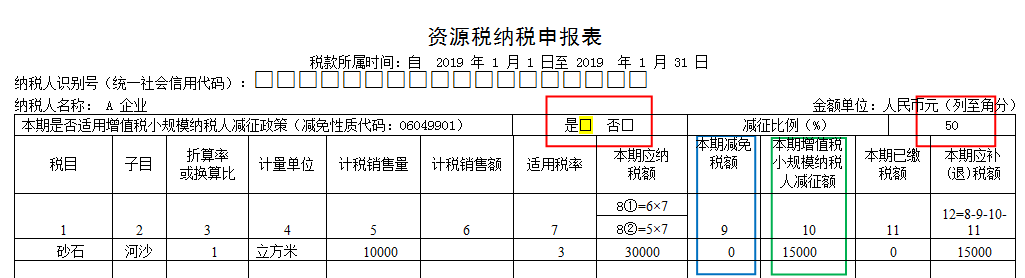 【优惠内容】
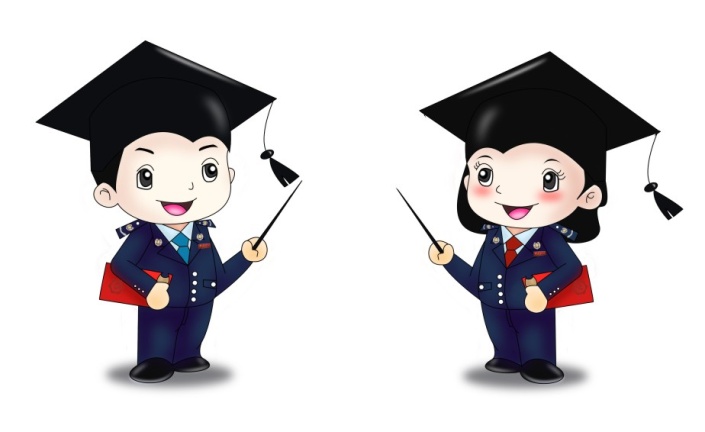 【享受条件】
申报表填写指引：
《资源税纳税申报表》“本期是否适用小规模纳税人减征政策”选择“是”,“减征比例（%）”填写“50”（红框）。
第10栏“本期增值税小规模纳税人减征额”10=（8-9）×50%（绿框）。
第9栏“本期减免税额” 填写享受的其他优惠政策（蓝框），可叠加。
在电子税务局申报时选择是，减征比例和减征额系统自动生成。
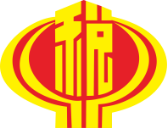 成都税务纳税人学堂
耕地占用税
【优惠内容】
例：2019年2月某小规模纳税人经批准占用耕地10000平方米，其中2000平方米用于建造养老院，其余用于建造购物商场。当地耕地占用税税额为31元／平方米。纳税人在3月如何进行申报？
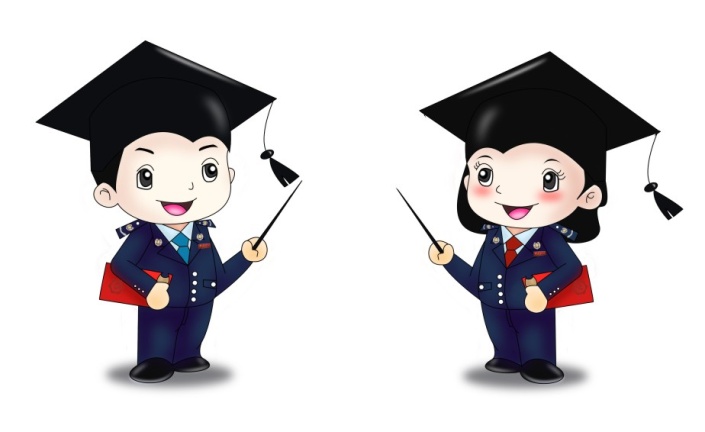 【享受条件】
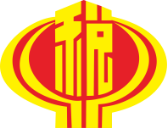 成都税务纳税人学堂
答：按照2007年12月1日国务院公布的《中华人民共和国耕地占用税暂行条例》规定，养老院、医院等占用耕地免征耕地占用税。因此，该纳税人可在3月申报时叠加享受税收优惠政策，本月应缴纳耕地占用税的情况如下：
免征额=31×2000=62000（元）
计征税额=10000×31=310000（元）
减征额＝（310000-62000）×50%＝124000（元）
实际应缴税额=310000-62000-124000＝124000（元）
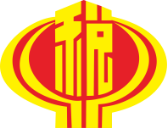 成都税务纳税人学堂
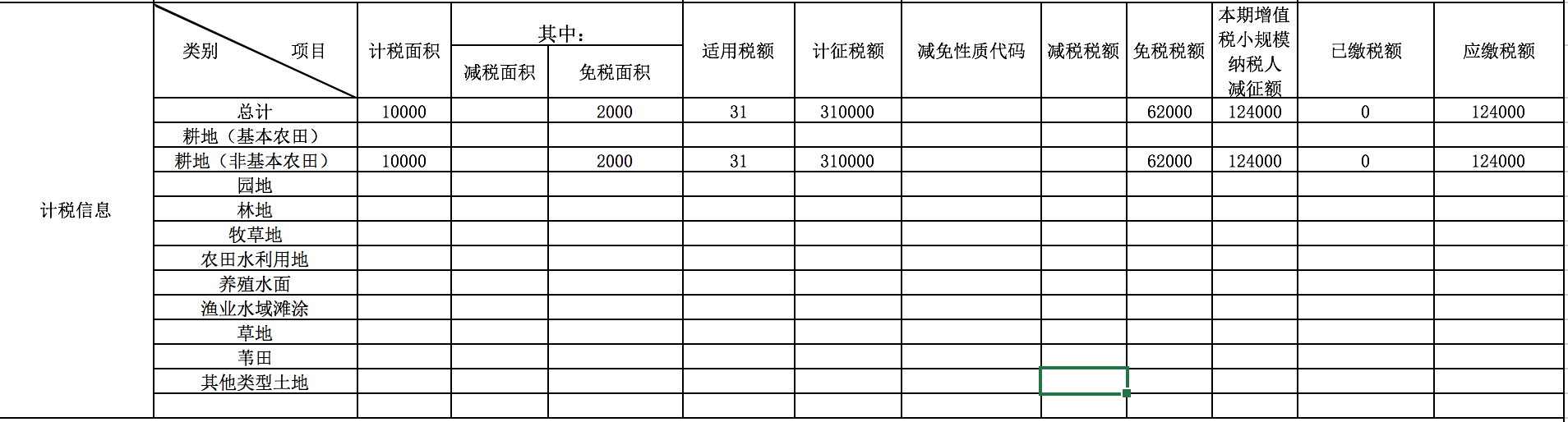 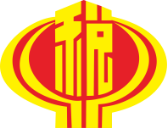 成都税务纳税人学堂
申报表填写指引：
本例，先填入申报表第一部分“耕地占用信息”，据实填写即可；再填入第二部分“计税信息”。计税信息栏：按照占用耕地类别填写，假如本题占用多种耕地类别，则分类填写、分别计算。
“计税面积”栏填入 10000
“适用税额”栏填入31
 “计征税额”栏按照“计税面积×适用税额” 的数据填报，即310000。
“减征额”栏按照“[计征税额×（1+税额提高比例）-减税税额-免税税额]×减征比例” 的数据填报，即124000。
“应缴税额”栏按照“计征税额×（1+税额提高比例）-减税税额-免税税额-增值税小规模纳税人减征额-已缴税额” 的数据填报，即124000。
减税面积、免税面积、减税税额、免税税额按照减免税备案信息直接填列。
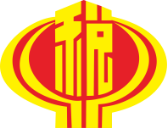 成都税务纳税人学堂
城市维护建设税及附加
【优惠内容】
例：某市区一家食品加工企业，为按季申报的小规模纳税人，2019年1季度应纳增值税10000元。问该企业2019年1季度城市维护建设税、教育费附加和地方教育附加各是多少？如何申报？
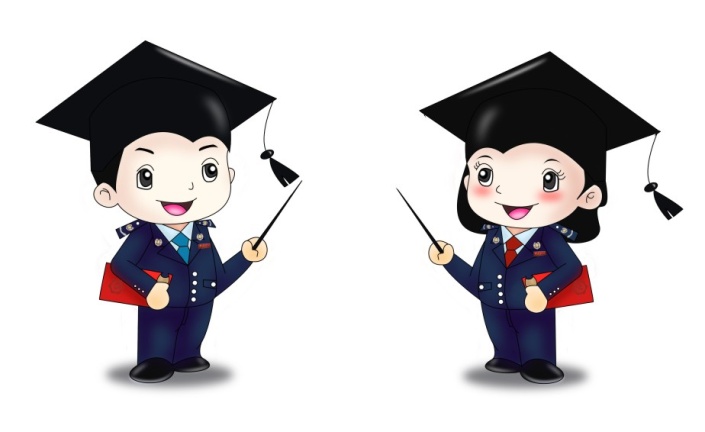 【享受条件】
答：该纳税人1季度应缴纳的税费情况如下：
城市维护建设税＝10000×7%×50%＝350（元）
教育费附加＝10000×3%×50%＝150（元）
地方教育附加＝10000×2%×50%＝100（元）
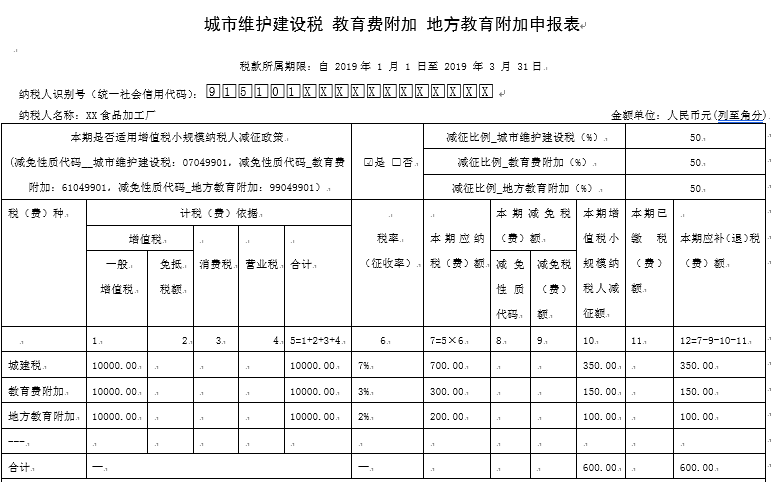 000
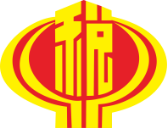 成都税务纳税人学堂
申报表填写指引：
在《城市维护建设税 教育费附加 地方教育附加申报表》中进行填报：
第1栏“一般增值税”，填写本期缴纳的一般增值税税额，本例即为10000.00；
第5栏“合计”，填写本期缴纳的增值税、消费税、营业税税额合计，本例即为10000.00；
第6栏“税率（征收率）”，填写城市维护建设税、教育费附加、地方教育附加的税率或征收率，本例中城市维护建设税的税率为7%、教育费附加的征收率为3%、地方教育附加的征收率为2%；
第7栏“本期应纳税（费）额”，填写本期按适用税率（征收率）计算缴纳的应纳税额，金额为本期缴纳的增值税、消费税、营业税税额合计*税率（征收率）；
第10栏“本期增值税小规模纳税人减征额”，填写符合条件的增值税小规模纳税人减征的税额；
第12栏“本期应补（退）税额”，金额为本期应纳税（费）额-减免税（费）额-本期增值税小规模纳税人减征额-本期已缴税（费）额。
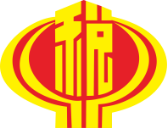 成都税务纳税人学堂
印花税
【优惠内容】
例：2019年1月，某增值税小规模纳税人与他人签订一份运输保管合同（运费和保管费未分别记载），合同载明的金额为10000元，问该企业2019年1月份印花税是多少？如何申报？
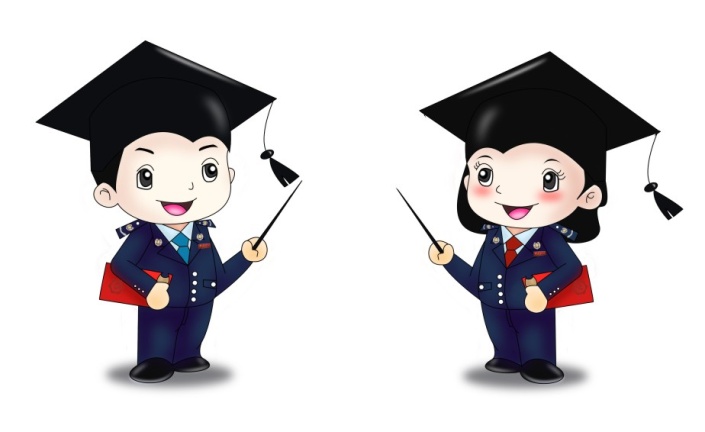 【享受条件】
答：该纳税人1月份应缴纳的印花税情况如下：
印花税＝10000×1‰×50%＝5（元）。（同一凭证记载两个或两个以上适用不同税率的经济事项，未分别记载金额的，按税率高的计税贴花。因此，按仓储保管合同适用的1‰的税率计税。）
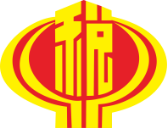 成都税务纳税人学堂
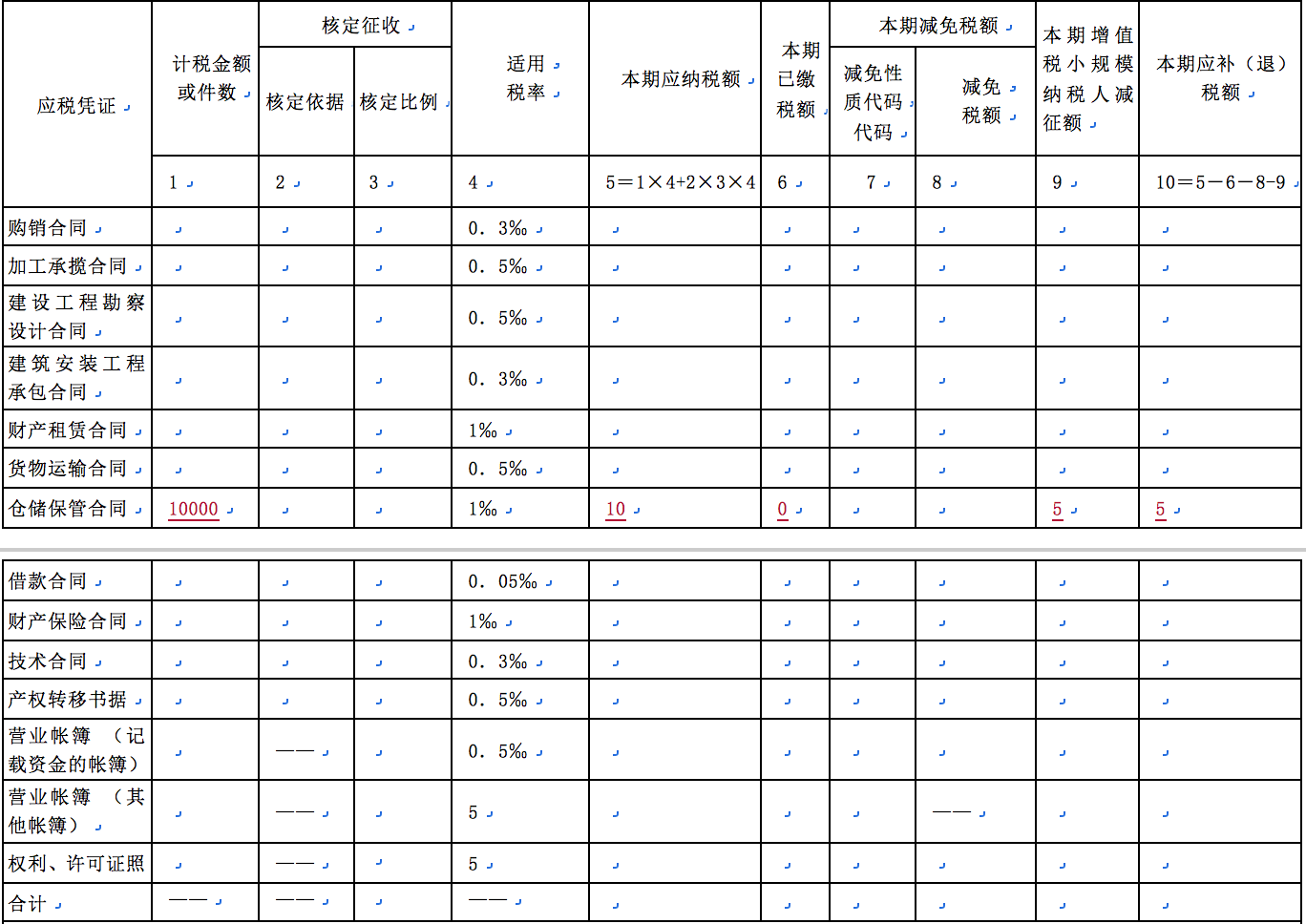 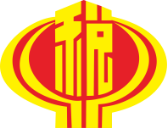 成都税务纳税人学堂
申报表填写指引：
本例，在《印花税纳税申报（报告）表》仓储保管合同行进行填报：
第1栏“计税金额或件数”，填写合同的金额 10000元；
第5栏“本期应纳税额”，反映本期按适用税率计算缴纳的应纳税额，计算公式为：5＝1×4+2×3×4，计算得出：10000×1‰ ＝10元；
第9栏“本期增值税小规模纳税人减征额”，反映符合条件的小规模纳税人减征的税额，计算公式为：9＝（5-8）×减征比例，计算得出：10×50%＝5元；
第10栏“本期应补（退）税额”，计算公式为：10＝5-6-8-9，计算得出：10-5=5元。
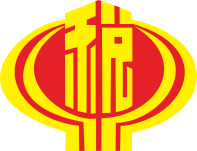 成都税务纳税人学堂
房产税、城镇土地使用税
【优惠内容】
例：某小规模纳税人自用的房产原值1000万元，占地3000平方米，该地的城镇土地使用税税额标准为10元每平方米每年。该纳税人应如何申报2019年上半年房产税、城镇土地使用税？
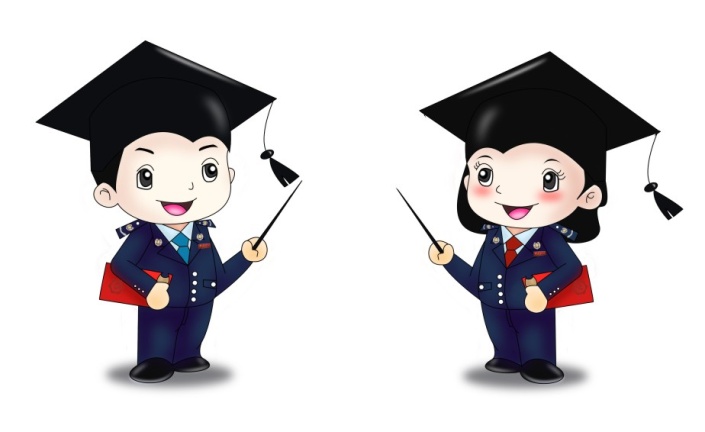 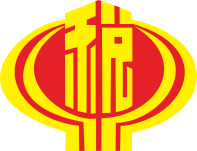 成都税务纳税人学堂
【优惠内容】
答：该纳税人应缴纳的税收情况如下：
房产税月应纳税额=1000×（1-30%）×1.2%/12=0.7（万元）（该纳税人的房产按照房屋原值计征房产税）
城镇土地使用税月应纳税额=3000×10/12=2500元
该纳税人按照50%减征房产税、城镇土地使用税。月减免税额分别为0.35万元、0.125万元。
      实际应缴纳房产税为0.7×6- 0.35×6=2.1万元
      实际应缴纳城镇土地使用税为0.25×6-0.125×6=0.75万元。
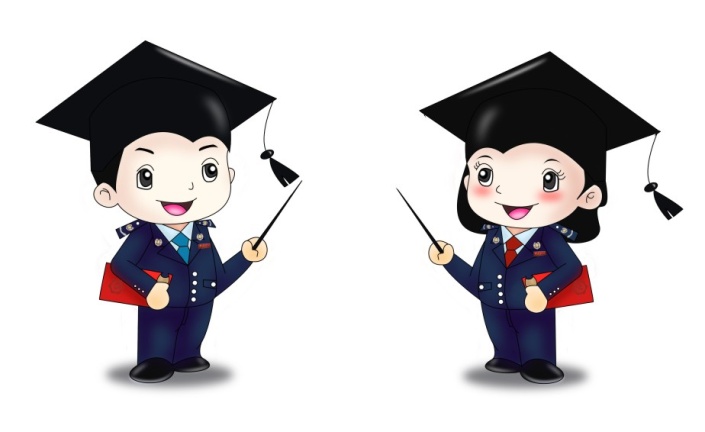 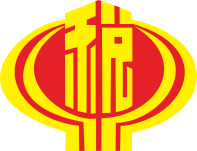 成都税务纳税人学堂
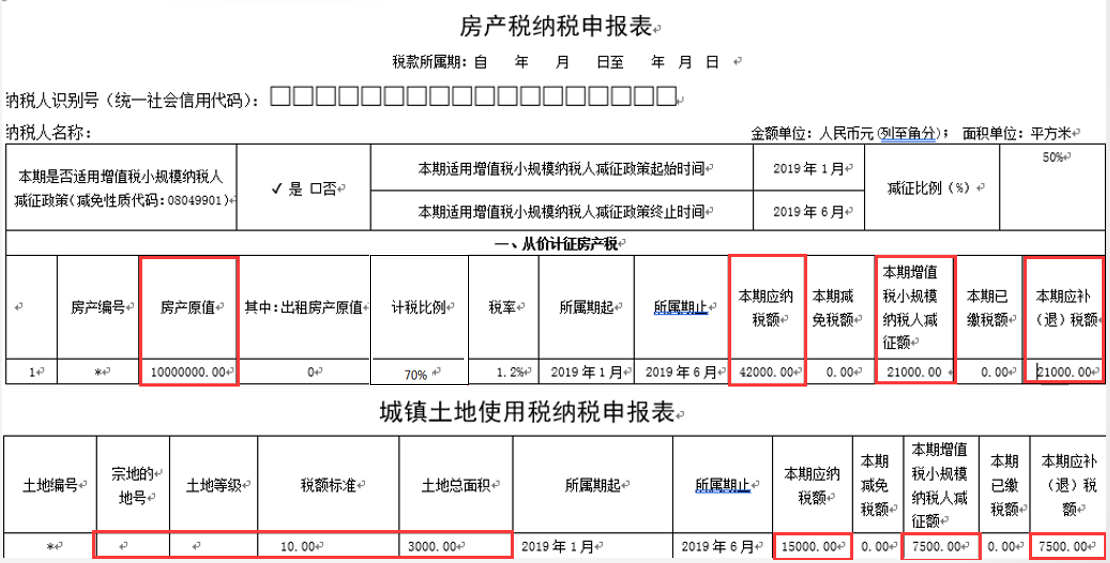 【优惠内容】
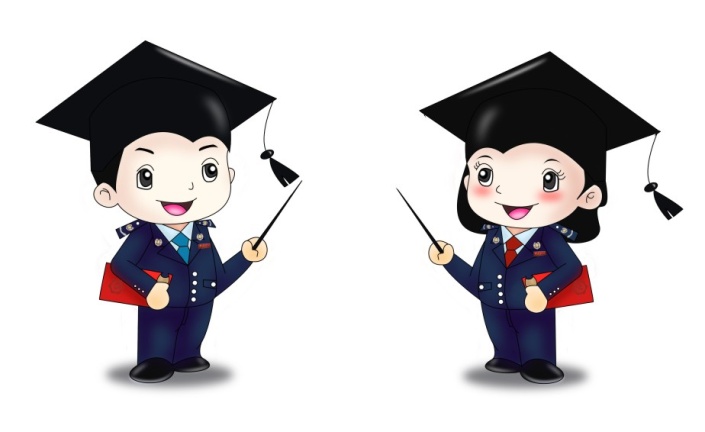 【享受条件】
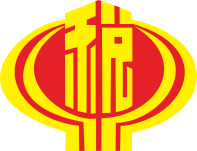 成都税务纳税人学堂
申报表填写指引：
房产税：在《房产税纳税申报表》从价计征部分进行填报
第三栏填写房产原值；
第九栏填写应纳税额，金额为房产×计税比例×税率1.2%/12×月份；
第十一栏填写小规模纳税人减征额，金额为应纳税额/2;
第十三栏填写应补退税额，金额为本期应纳税额-本期增值税小规模纳税人减征额-本期已缴税额。
城镇土地使用税：在《城镇土地使用税纳税申报表》进行填报：
第三栏选择土地等级；
第五栏填写土地面积；
第八栏填写应纳税额，金额为税额标准×土地面积；
第十栏填写小规模纳税人减征额，金额为应纳税额/2；
第十二栏填写应补退税额，金额为本期应纳税额-本期增值税小规模纳税人减征额-本期已缴税额。
【优惠内容】
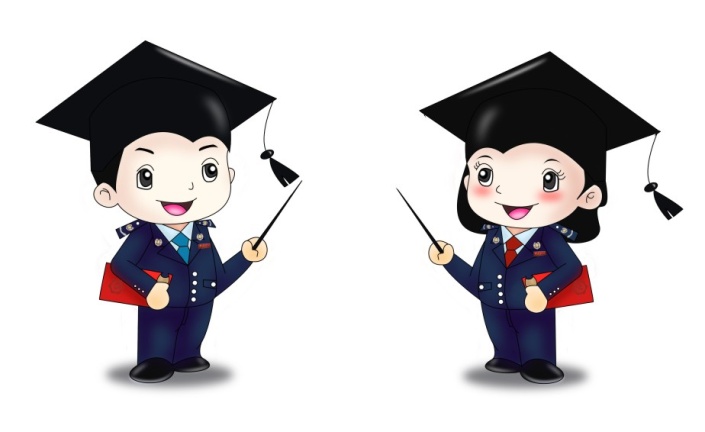 【享受条件】
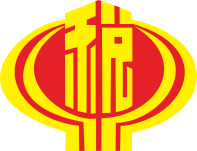 成都税务纳税人学堂
【优惠内容】
例：某一般纳税人有一栋办公楼出租，月租金50万元，该房屋占地3000平方米，该地的城镇土地使用税税额标准为10元每平方米每年。 2019年2月，纳税人转为小规模纳税人。该纳税人应如何申报2019年上半年房产税、城镇土地使用税？
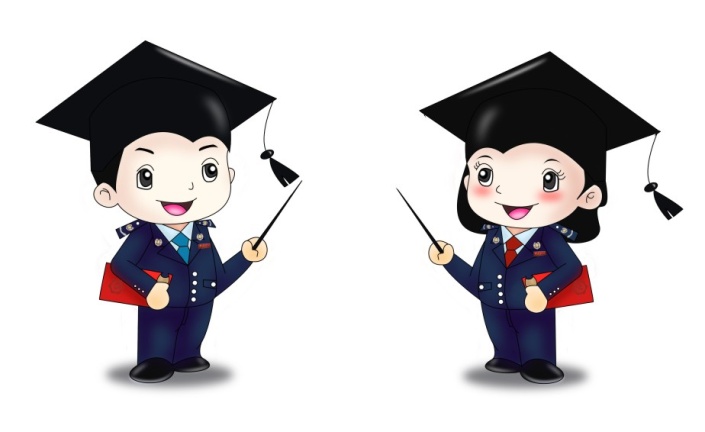 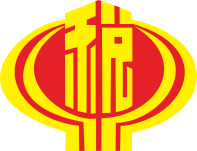 成都税务纳税人学堂
【优惠内容】
答：该纳税人应缴纳的税收情况如下：
房产税的月应纳税额=50×12%=6（万元）（该纳税人的房产按照房屋租金计征房产税）
城镇土地使用税的月应纳税额=3000×10/12=2500（元）
该纳税人自3月起按照50%减征房产税、城镇土地使用税，月减免税额分别为3万元、0.125万元。
      实际应缴纳房产税=6×6- 3×4=24（万元）      
      实际应缴纳城镇土地使用税=0.25×6-0.125×4=1（万元）。
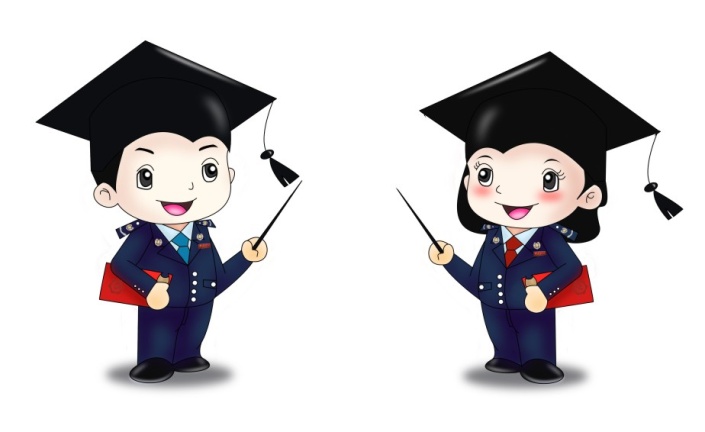 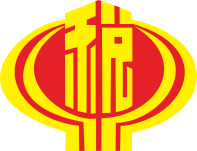 成都税务纳税人学堂
【优惠内容】
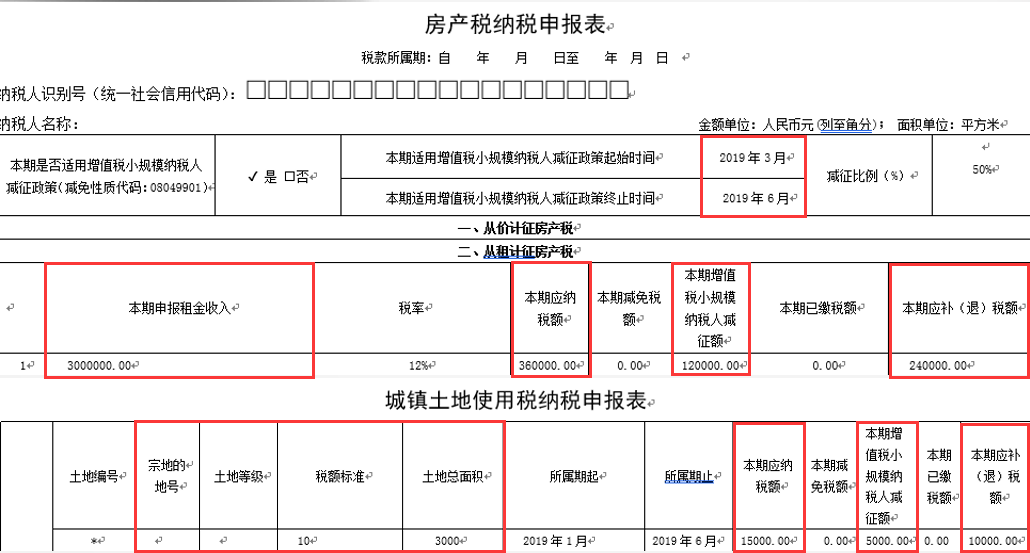 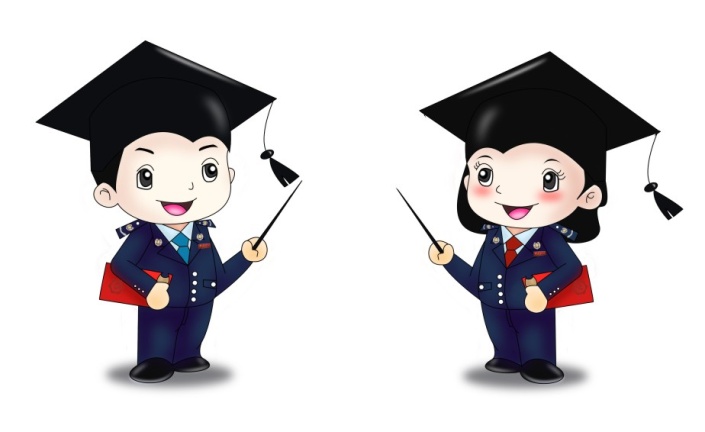 【享受条件】
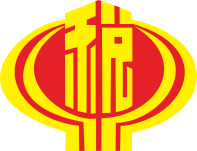 成都税务纳税人学堂
【优惠内容】
申报表填写指引：
纳税人为转登记的小规模纳税人，房产税纳税申报表和城镇土地使用税纳税申报表应在“本期适用增值税小规模纳税人减征政策起始时间”填写转登记为增值税小规模纳税人，填写成为增值税小规模纳税人的月份。如，税款所属期为2019年1月至6月，按月申报增值税的某企业在2019年2月11日前为增值税一般纳税人，2月11日转登记为增值税小规模纳税人，该企业本期适用增值税小规模纳税人减征政策起始日期为2019年3月，应在本栏填写“2019年3月”。
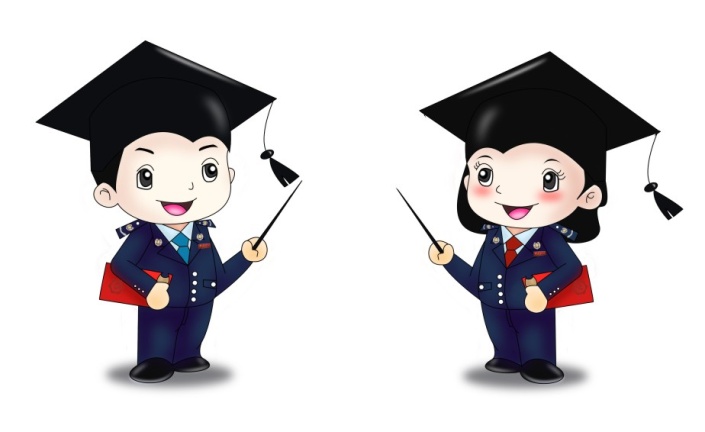 【享受条件】
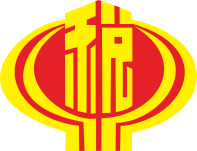 成都税务纳税人学堂
申报表填写指引：
房产税：在《房产税纳税申报表》从租计征部分进行填报
第一栏填写租金收入；
第三栏填写应纳税额，金额为租金收入×税率12%；
第五栏填写小规模纳税人减征额，金额为月应纳税额/2×减免月份;
第七栏填写应补退税额，金额为本期应纳税额-本期减免税额-本期增值税小规模纳税人减征额-本期已缴税额。
城镇土地使用税：在《城镇土地使用税纳税申报表》进行填报
第三栏选择土地等级，
第五栏填写土地面积，
第八栏填写应纳税额，金额为税额标准×土地面积，
第十栏填写小规模纳税人减征额，月应纳税额/2×减免月份；
第十二栏填写应补退税额，金额为本期应纳税额-本期增值税小规模纳税人减征额-本期已缴税额。
【优惠内容】
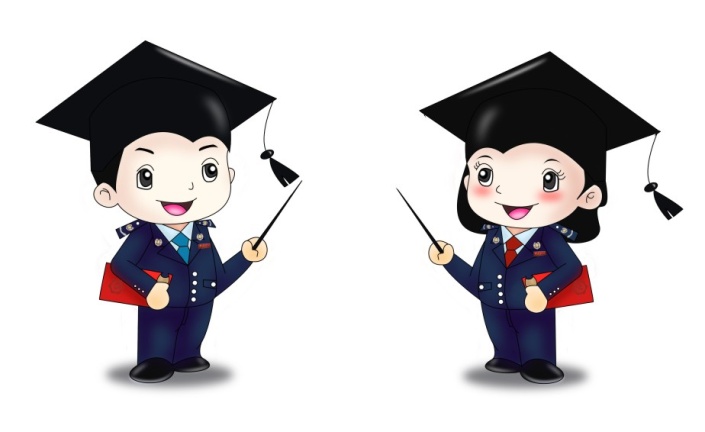 【享受条件】
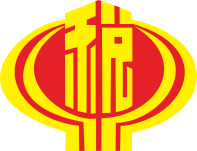 成都税务纳税人学堂
谢  谢
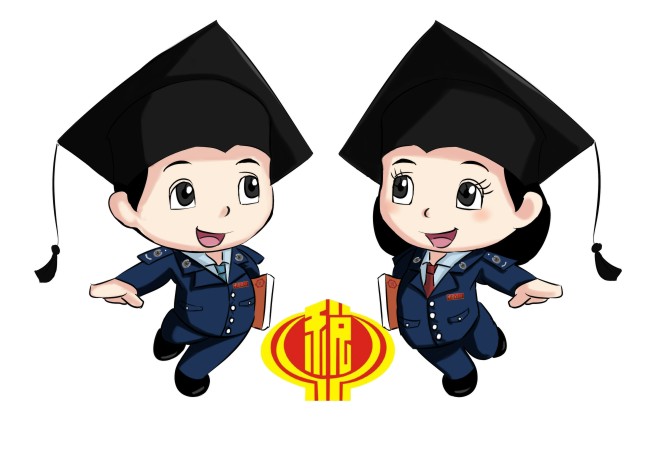 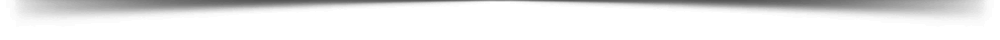 温馨提示：本课件仅用于学习交流，不作为办税依据和实务工作指引；欢迎您提出宝贵意见。